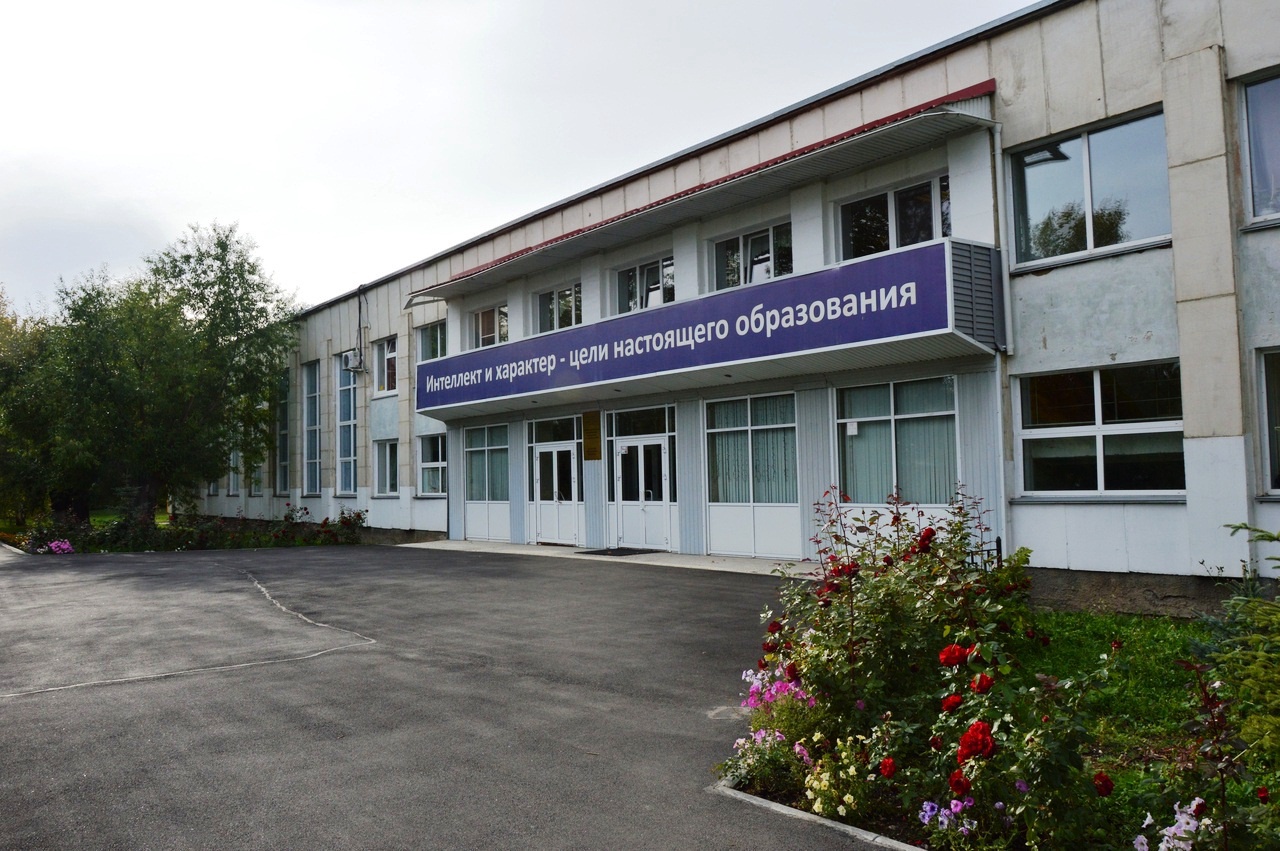 ГосударственноеБюджетноеОбщеобразовательноеУчреждениеЧелябинскийОбластнойМногопрофильныйЛицей-Интернат для одарённых детей
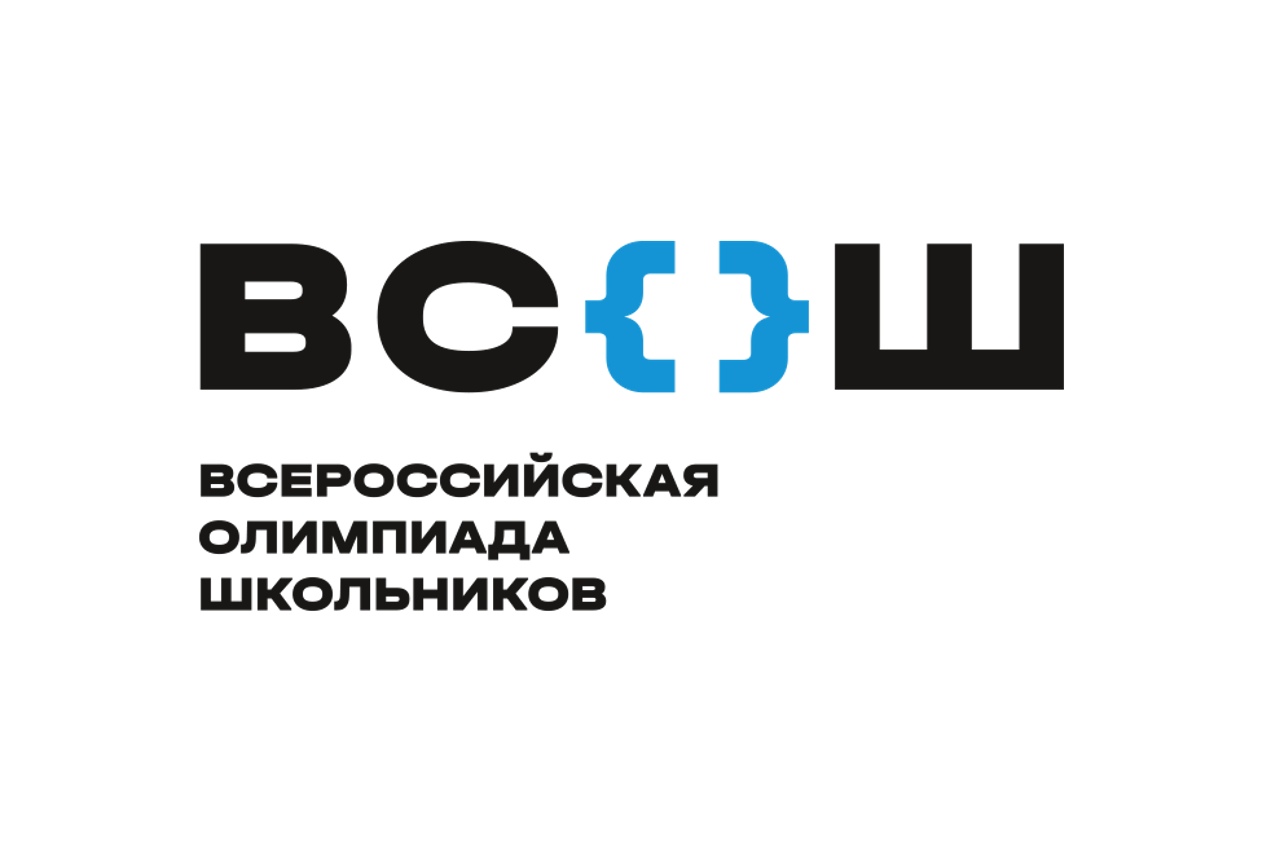 Результаты регионального этапа ВсОШ 2021-2022
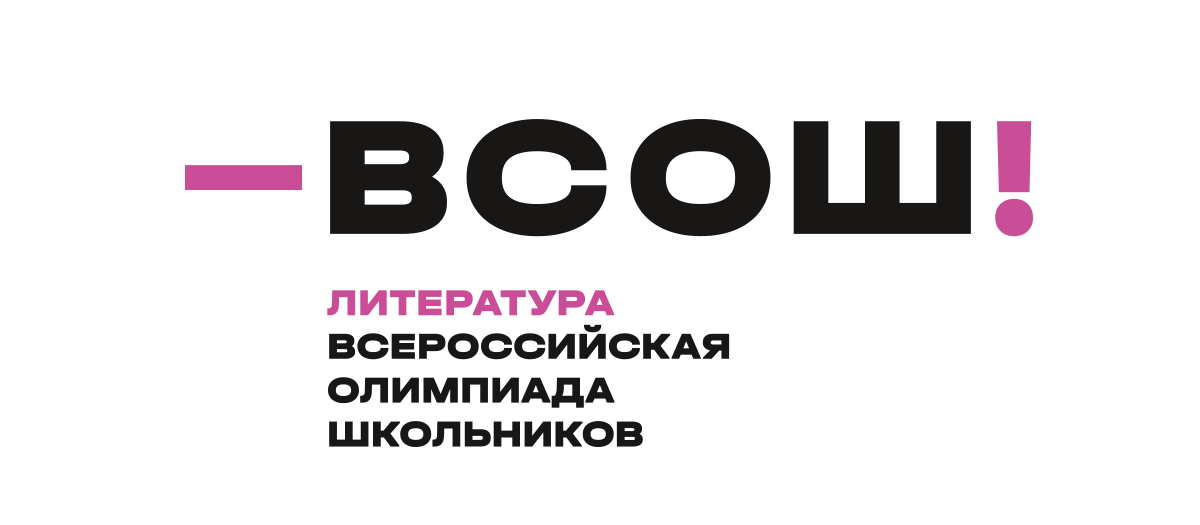 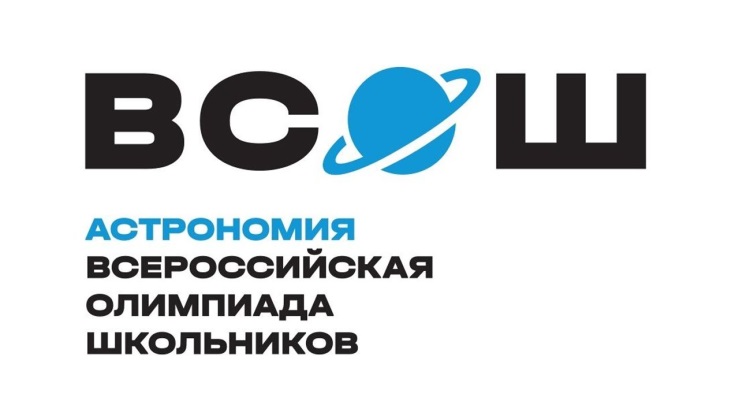 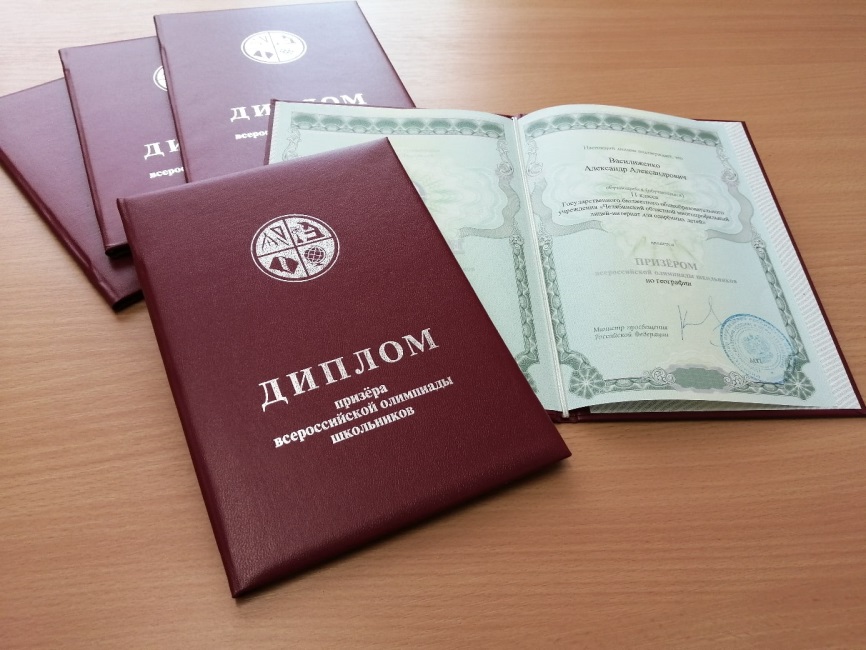 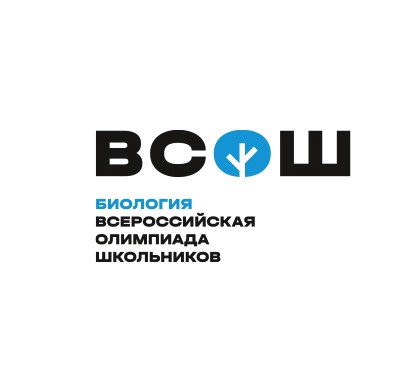 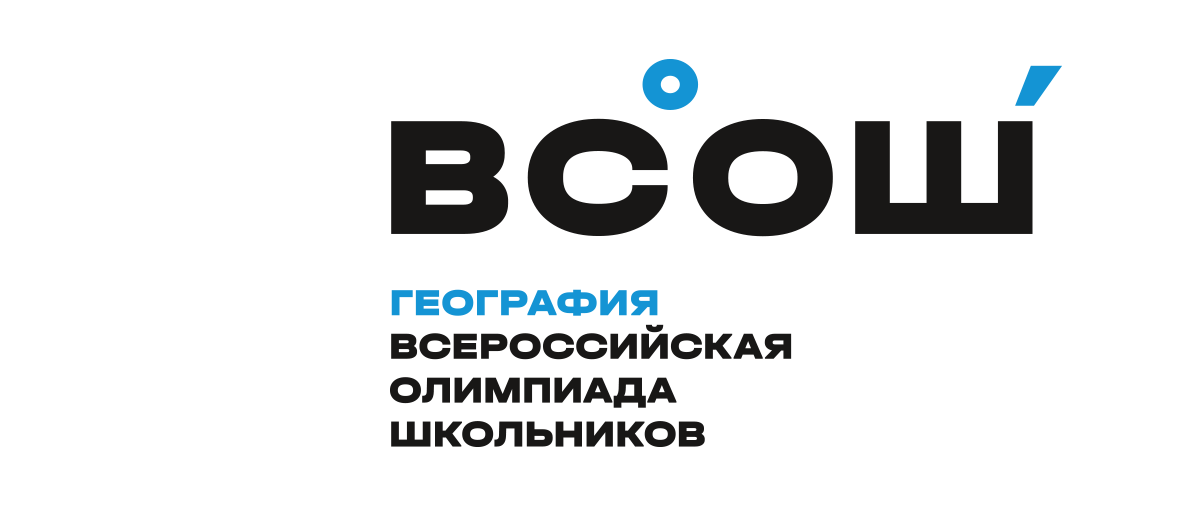 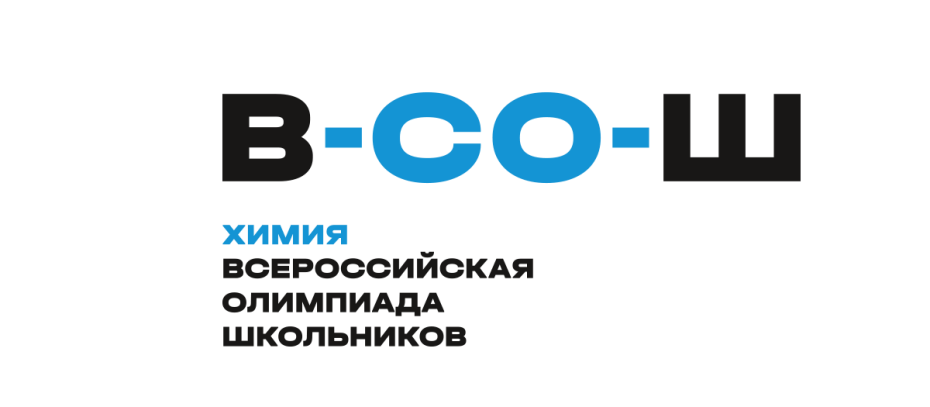 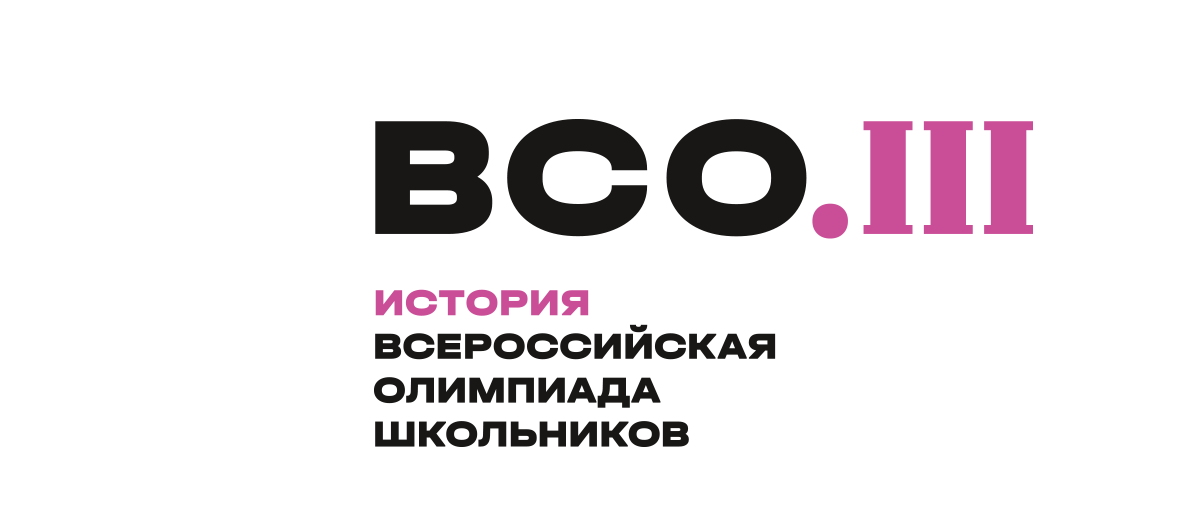 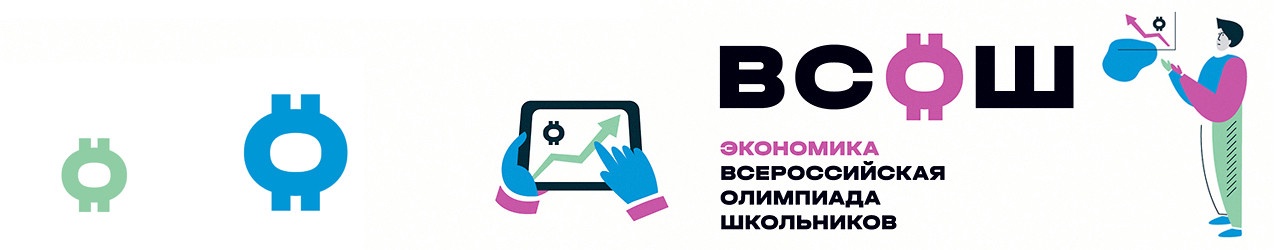 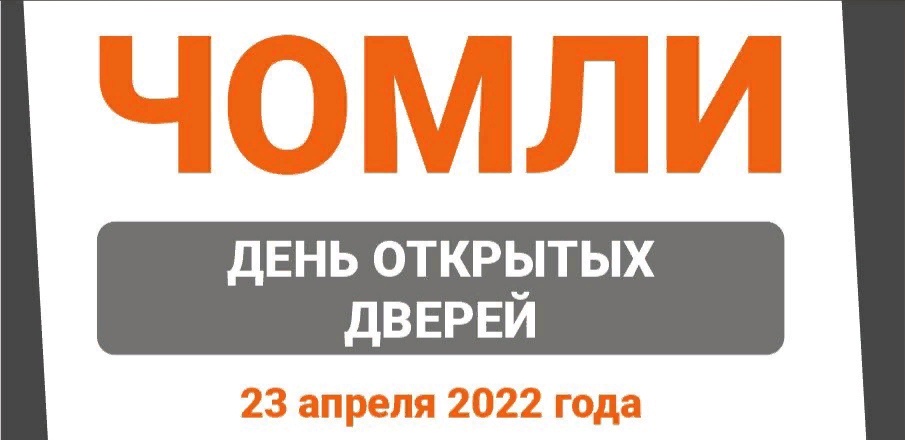 г. Челябинск, ул. Ворошилова, д.2
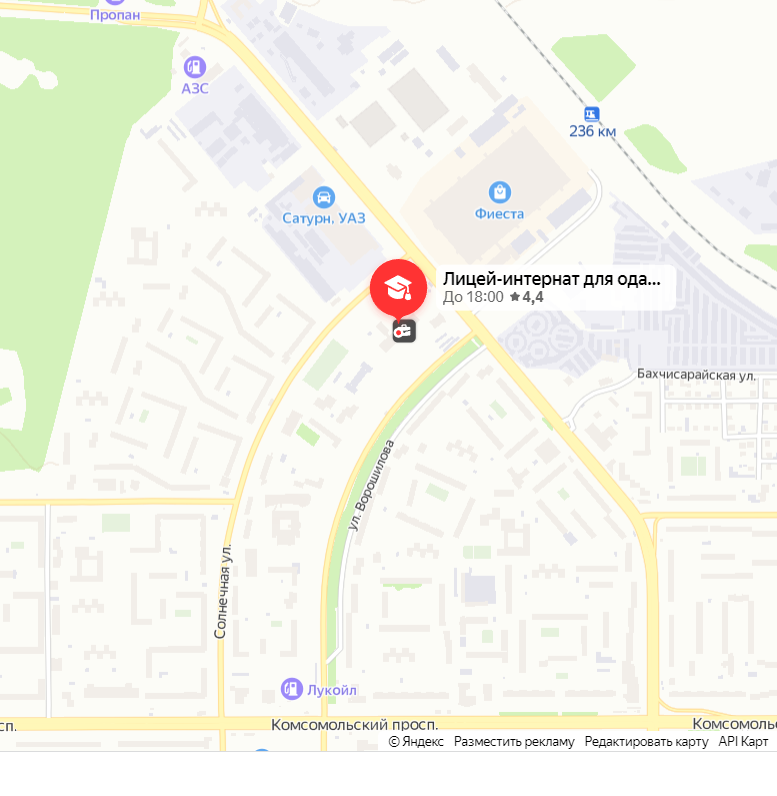 Проект Программы дня:
08.30 – 10.30 – Экскурсии по лицею и общежитию08.30 – 13.00 – Проекты лицея09.00 – 11.00 – «Астрофест»10.30 – 11.00 – Линейка11.00 – 12.00 – Встреча родителей с Администрацией лицея09.00 – 12.30 – Консультации с психологом12.00 – 12.30 – Консультация по поступлению11.00 – 11.40 – Мастер-классы от педагогов12.00 – 12.40 – Площадки «Курчатов центр»12.40 – 13.00 – Чайная пауза13.00 – 14.00 – Творческий концерт
Группа лицея Вконтакте vk.com/chomli74
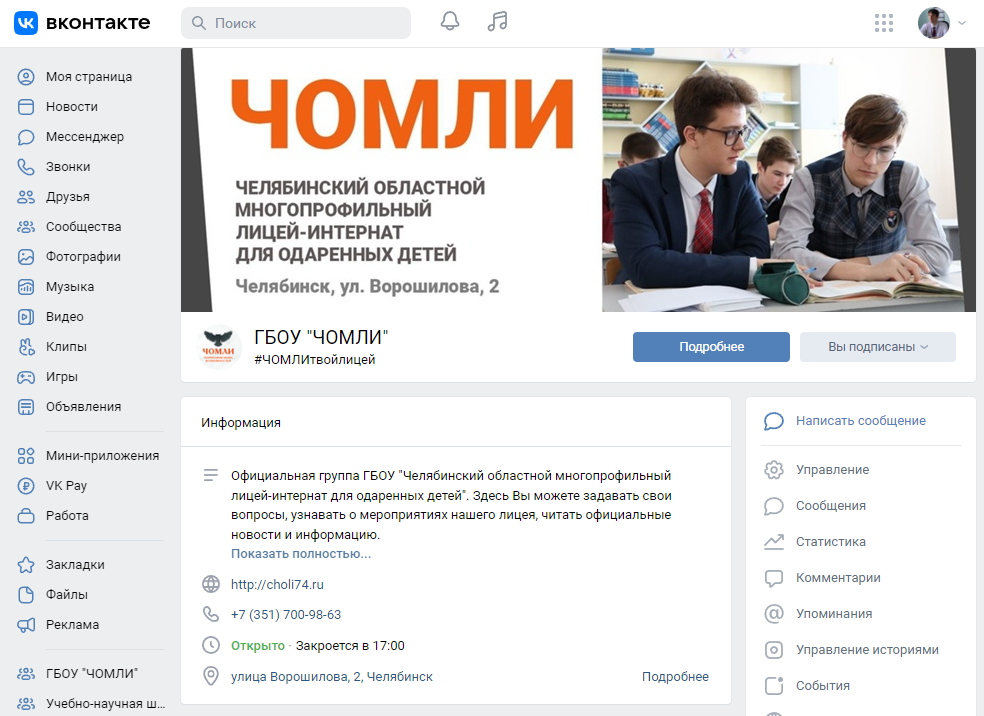 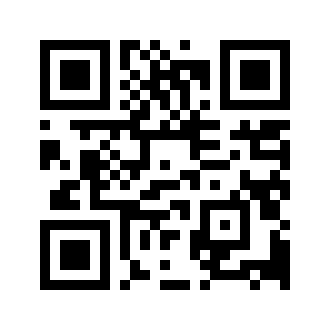